Moodle tutorial
By

DR. CHIELO IFEANYI CELESTINE
Chief Programmer
&
Head Webometrics Section
ICT Unit, UNN
introduction
Overview
Modular Object Oriented Distant Learning Environment (MOODLE) is a web application that can enable a teacher to prepare a course online or in a website and enable learners to access the course. In other words, MOODLE enables a teacher to extend a classroom to the internet. MOODLE  is a typical examples of a Course Management System (CMS) or a Learning Management System (LMS) and every of such systems are web applications, they run on a server and are accessed through a web browser.
Instructional Objectives
By the end of this module, the students should be able to:
1.Log in to MOODLE
2. Create a course in MOODLE
3. Add users to the course
4. Add activities and/or  resources to the course
Logging into MOODLE
Logging into MOODLE simply means gaining access into MOODLE platform either as a instructor or as a learner. To do this, one have to follow the steps below.
Open a browser (Google chrome)
Enter the MOODLE web address in the 
address bar and press enter
(eg. http://162.144.89.24/moodle/ )
Click log in at the top right hand corner
Enter your user name and your password and 
Click login.
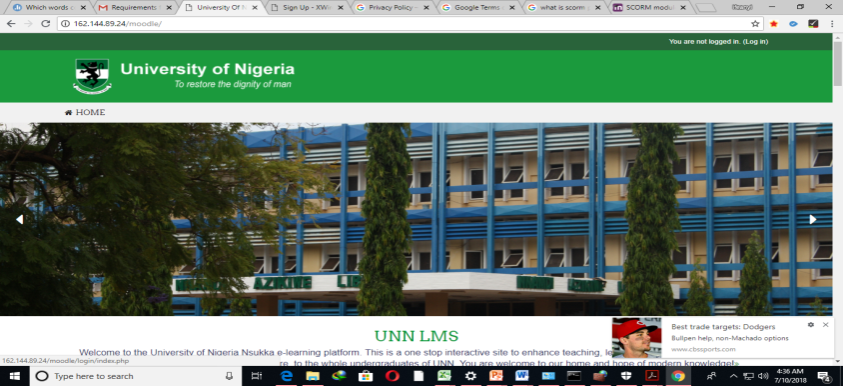 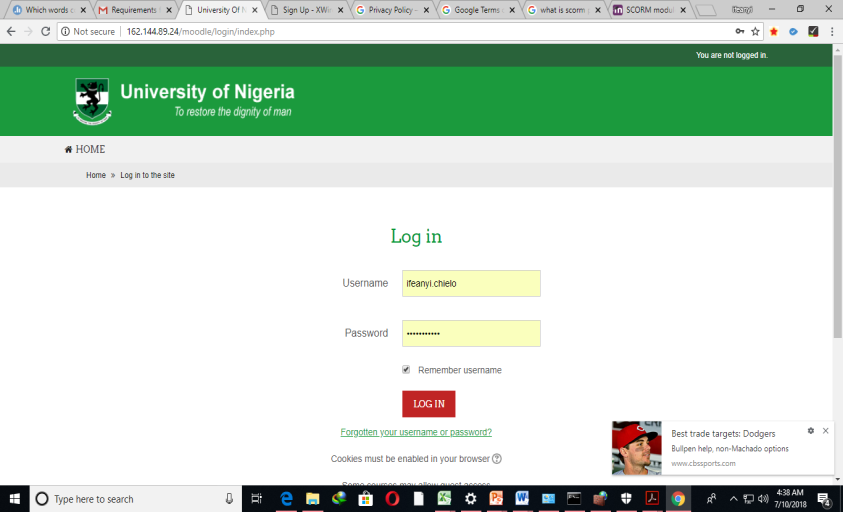 Click
Log in here
Creating a course
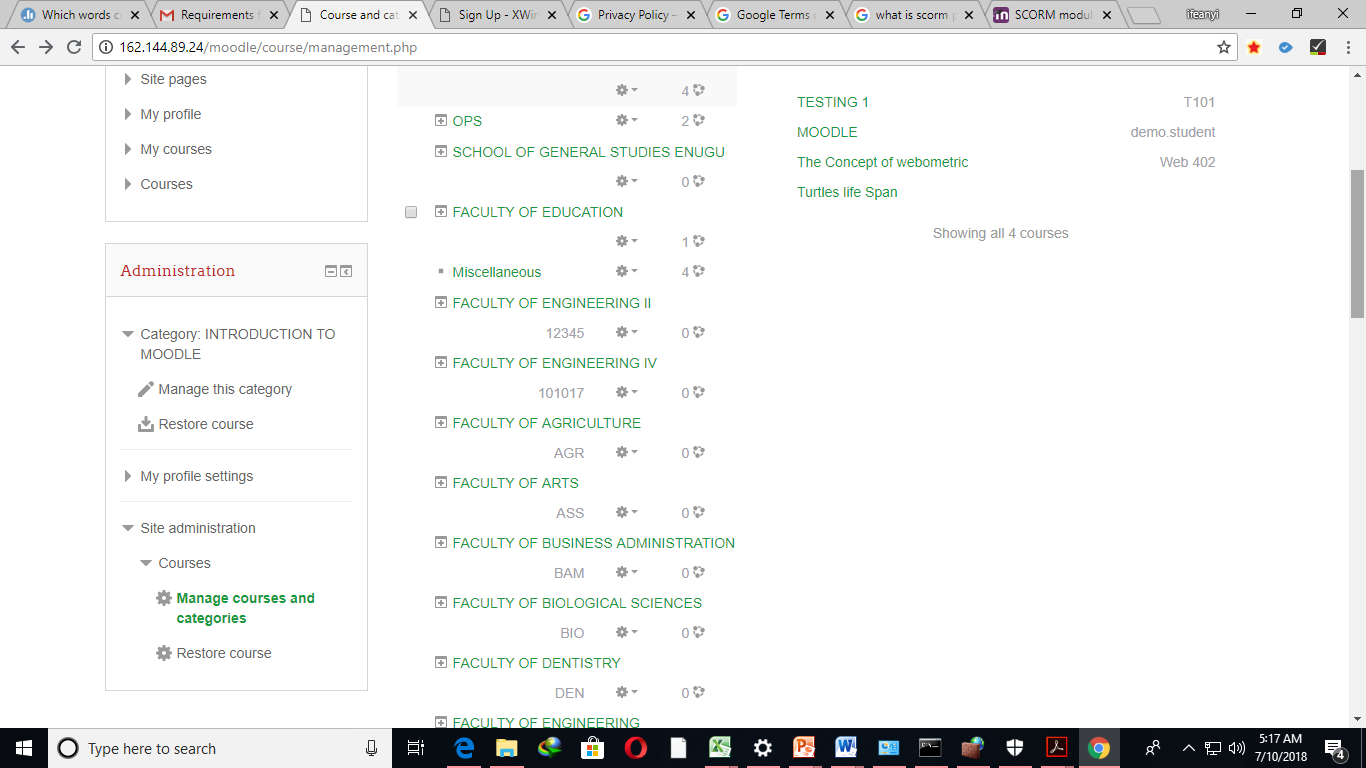 A Course is a tool in MOODLE that enables a 
teacher to makes his or her learning material 
available to learners. To create a course:
Click site administrator
Click courses
Click manage 
Select sub categories (departments)
Click create new course
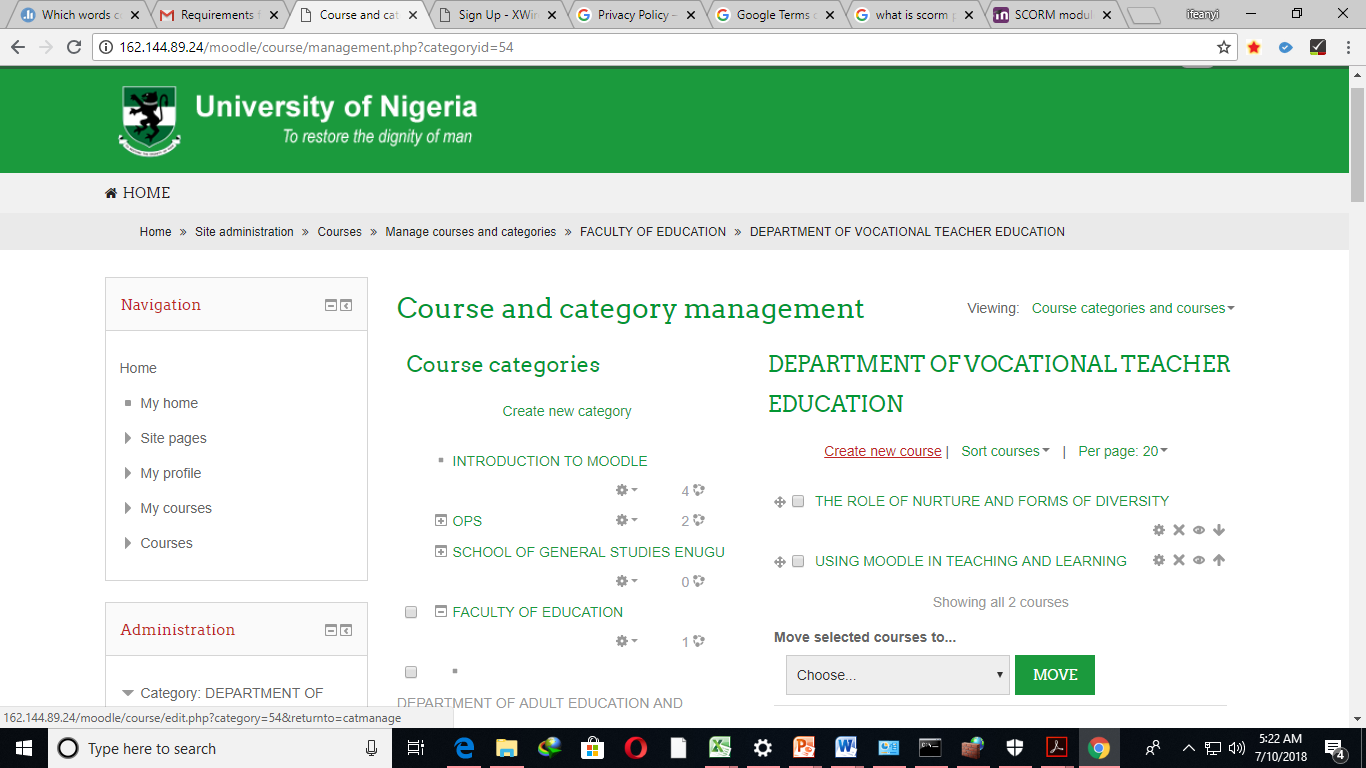 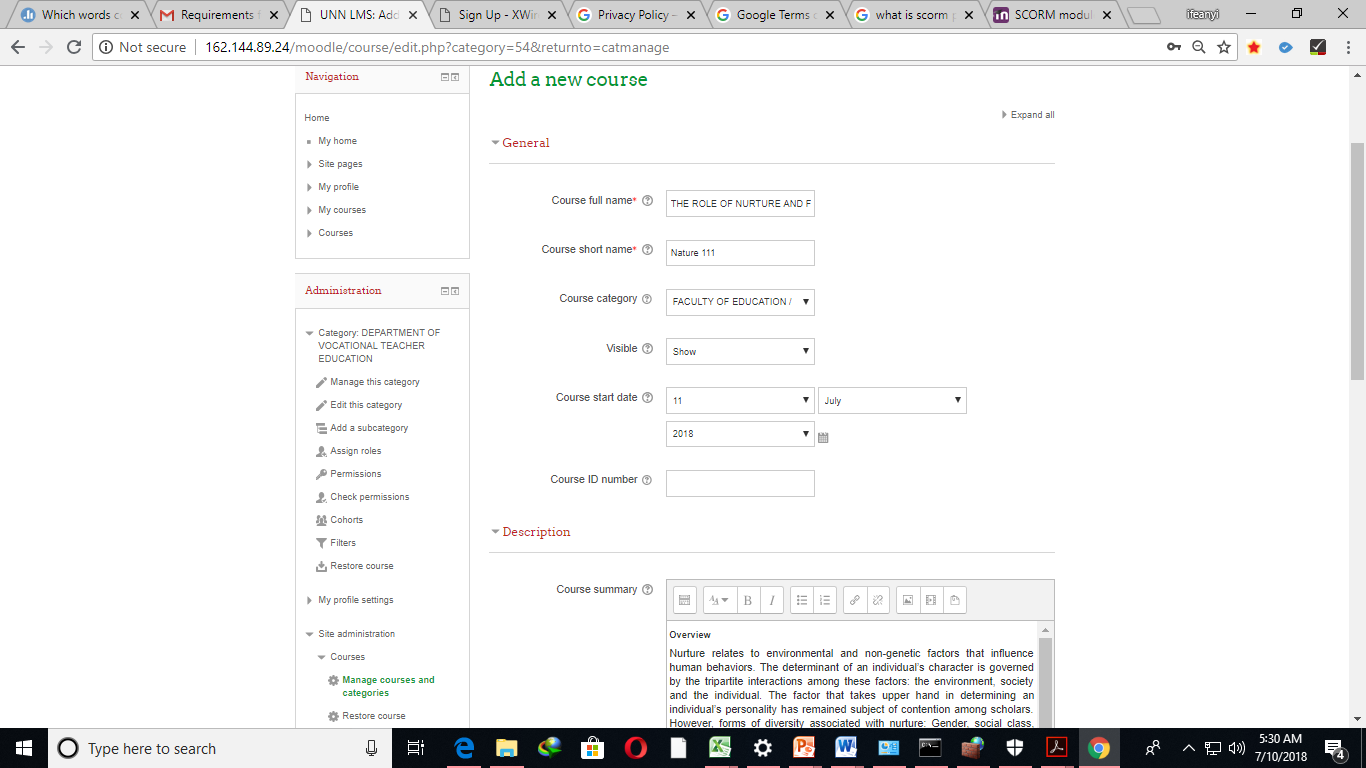 Enter module1 as full name
Overview and instr obj as desc
Enroll users
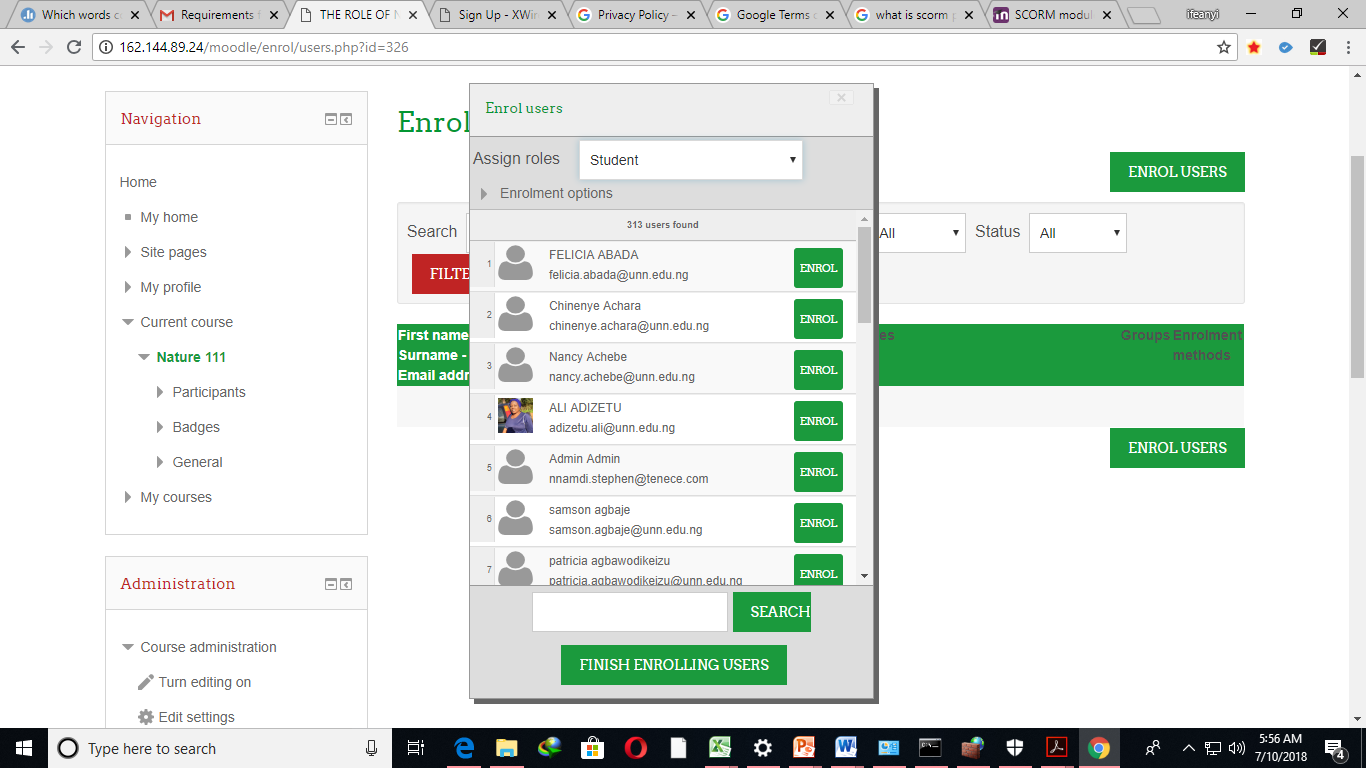 search
To enroll users to your course:
Click "Enroll users 
Select users to enroll 
Click enroll
click Finish .
click
click
click
Add activities
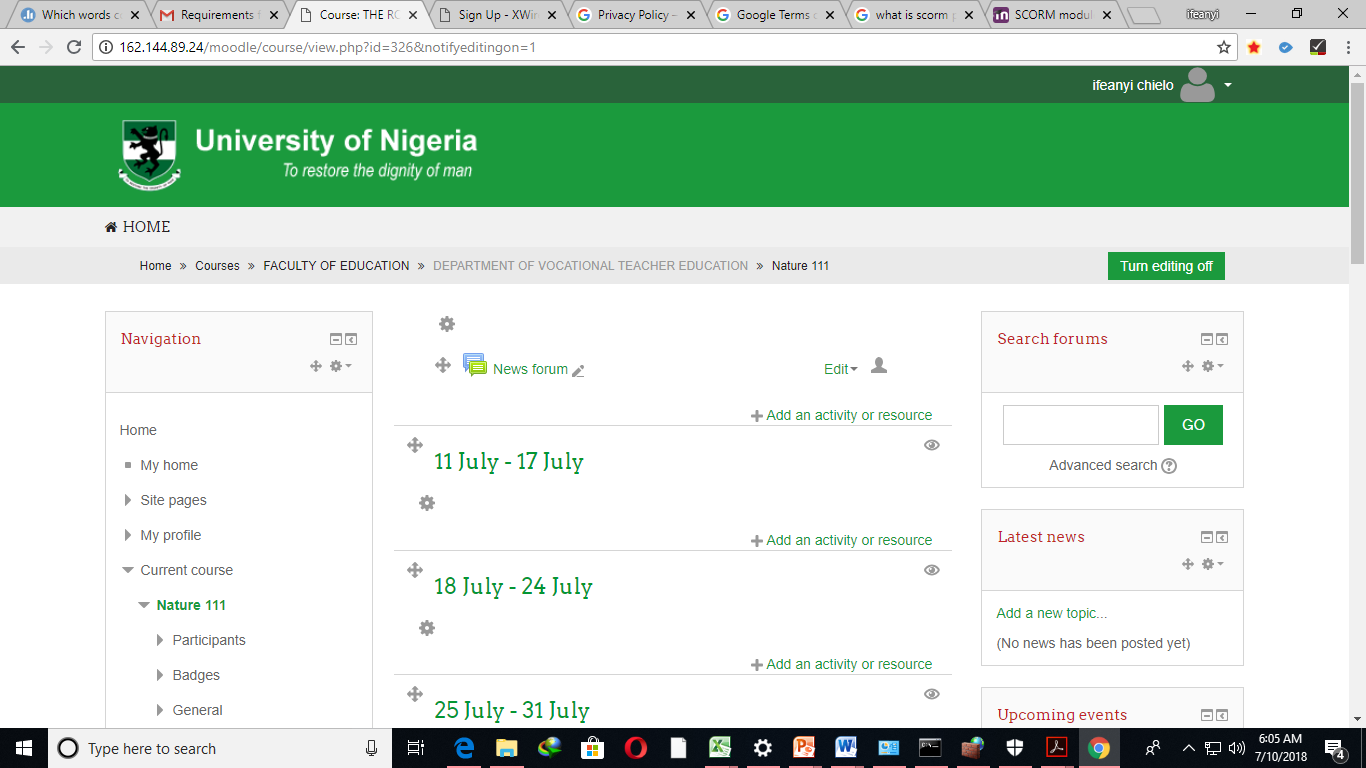 Click Turn editing on
Click on add activities
Add activities
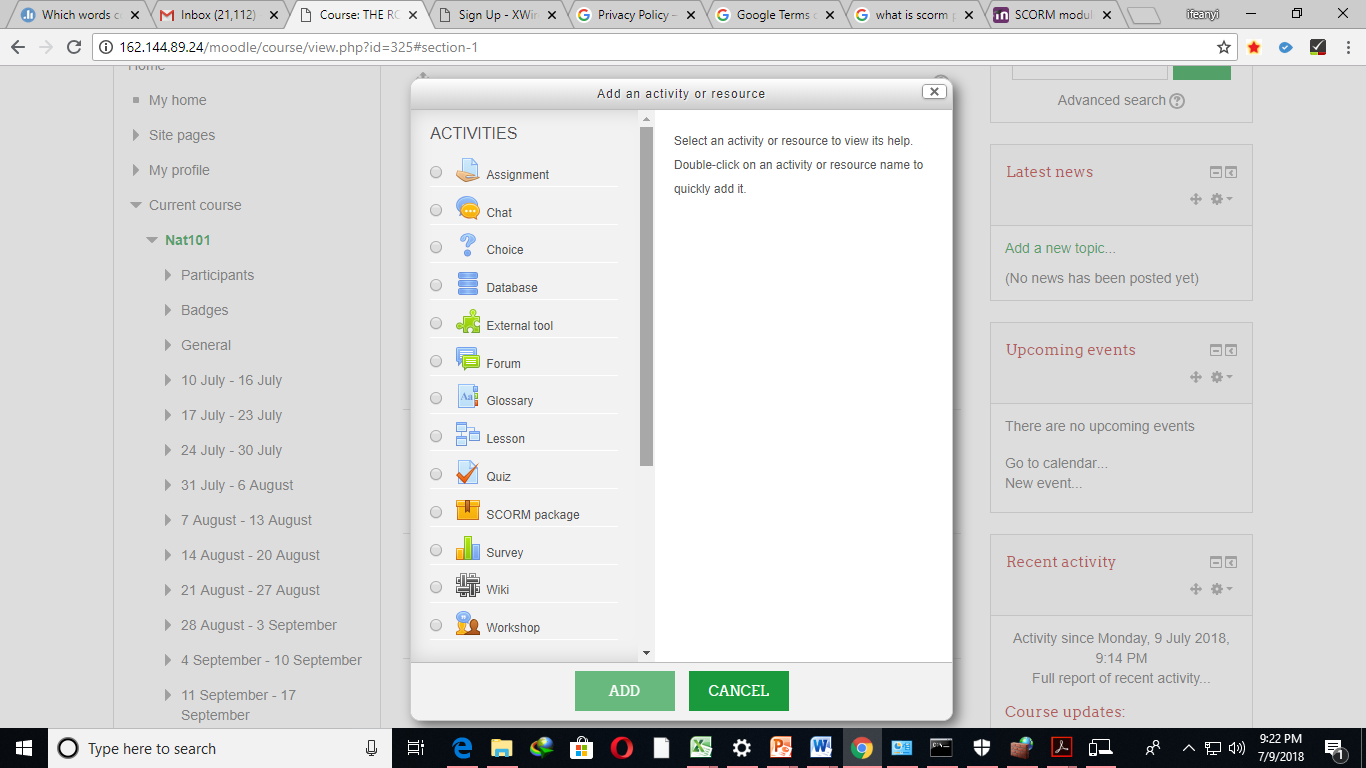 Select an activity
Click add
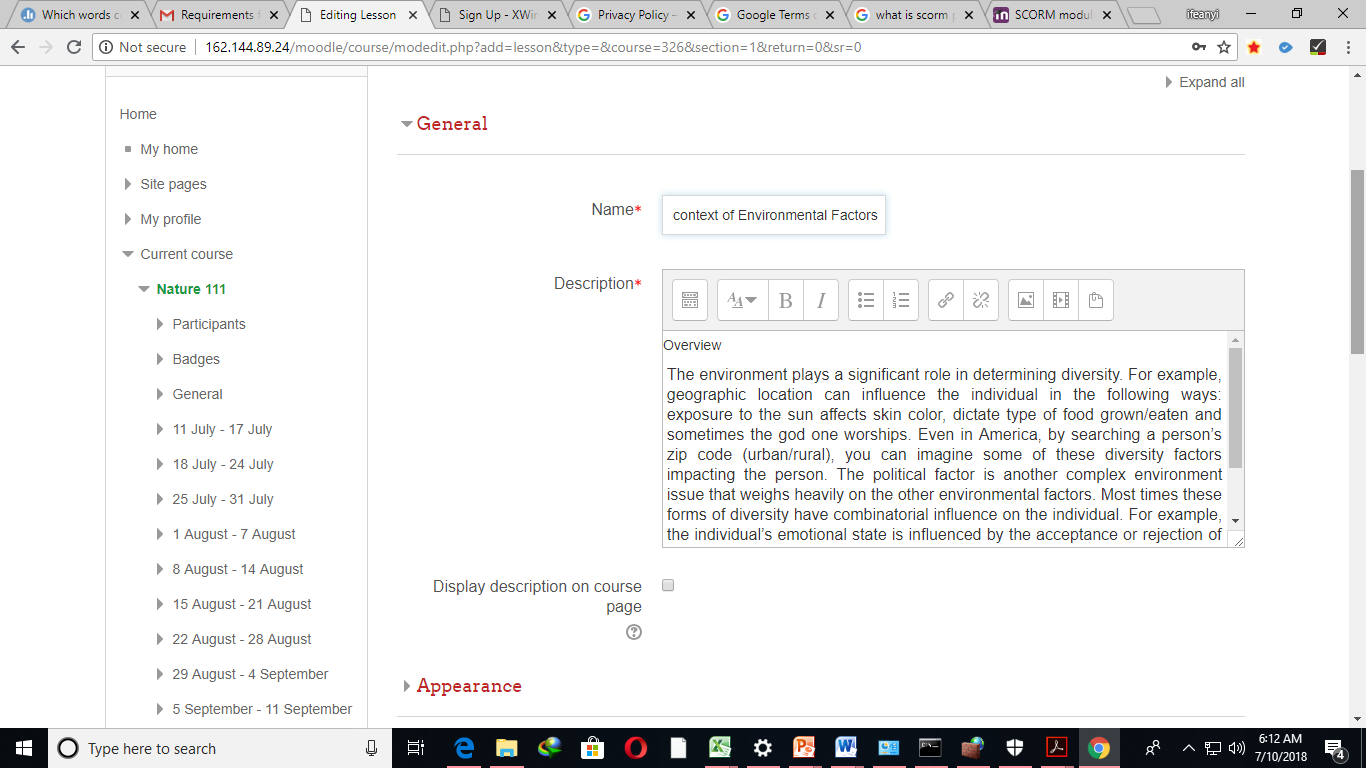 Pastte ur module sub title
Pastte the overview of the sub title
Add a content page for the added activity
Pastte ur module sub title
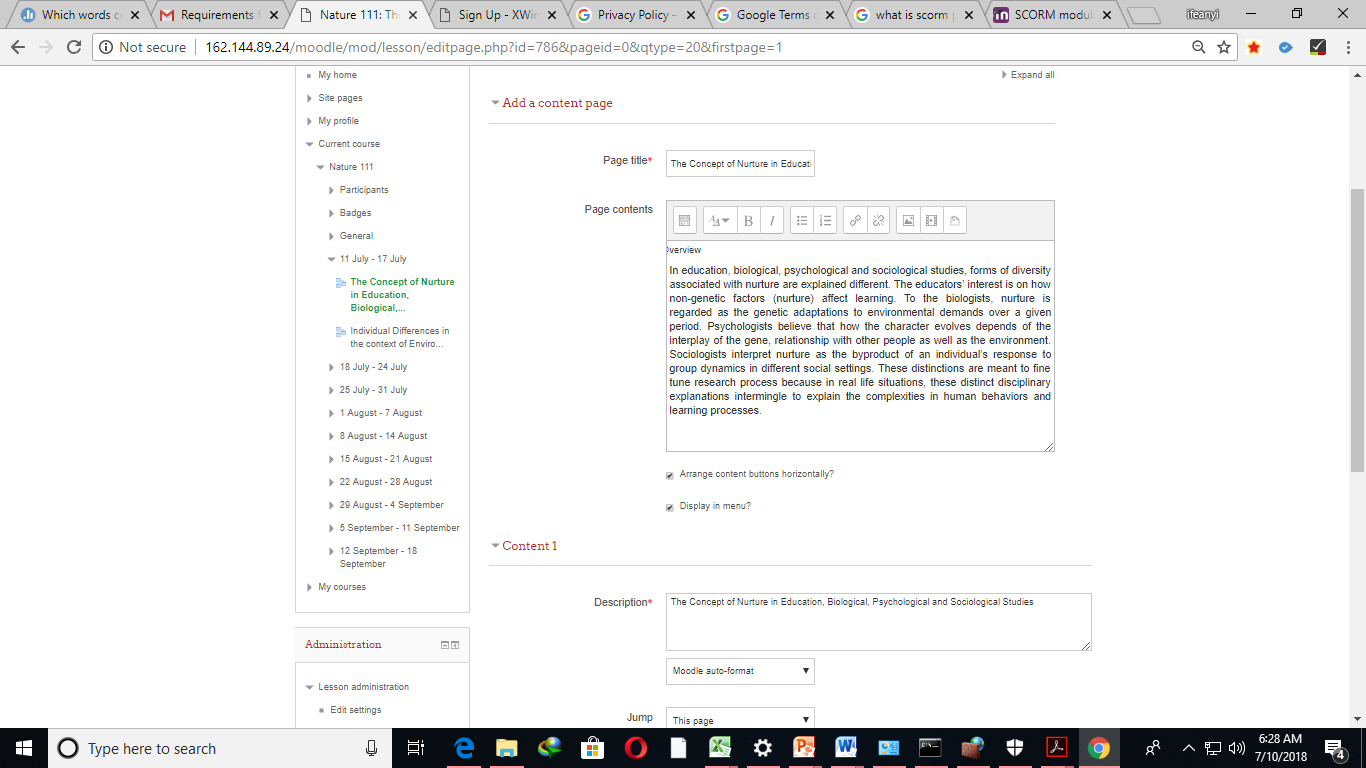 Pastte the overview of the sub title
Follow steps in slide 8 and 9 to Add a forum as an activity
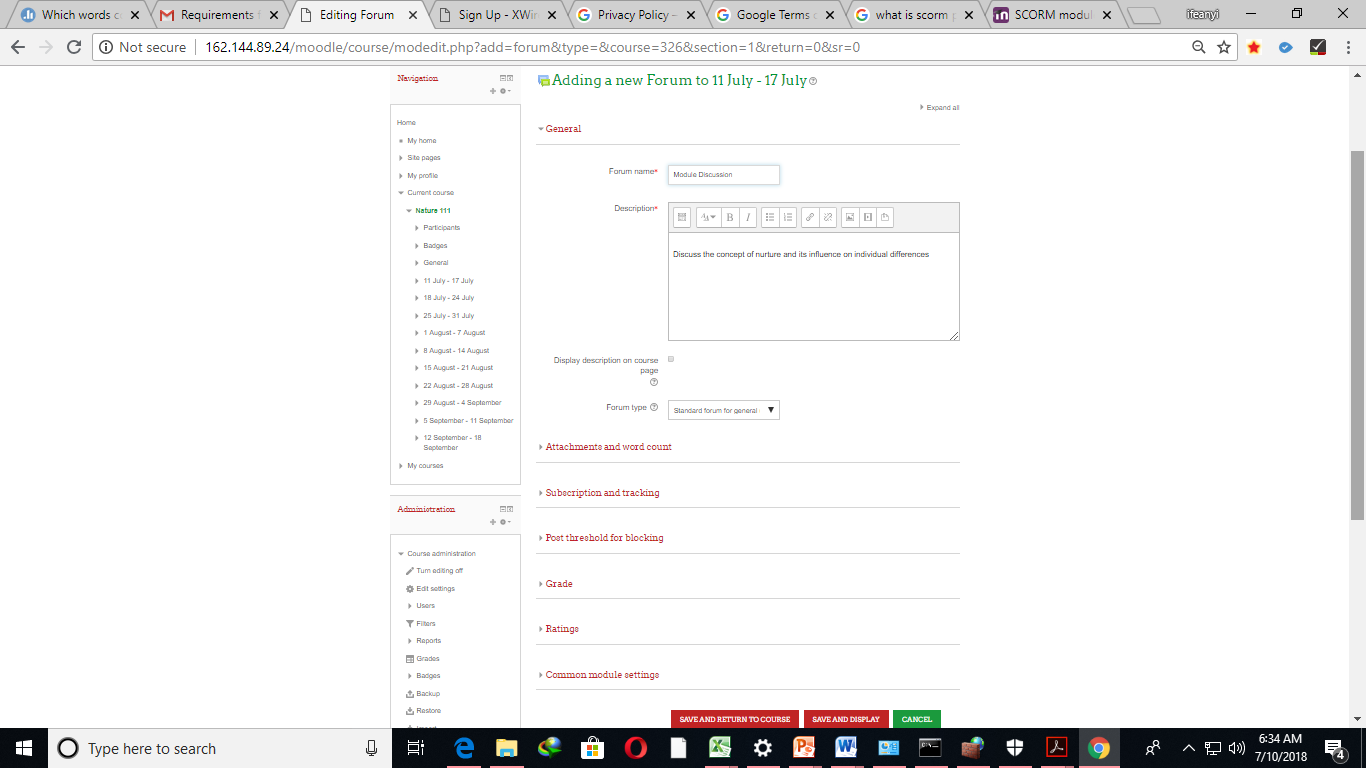 Pastte ur module discoursion
Follow steps in slide 8 and 9 to Add an assignment as an activity
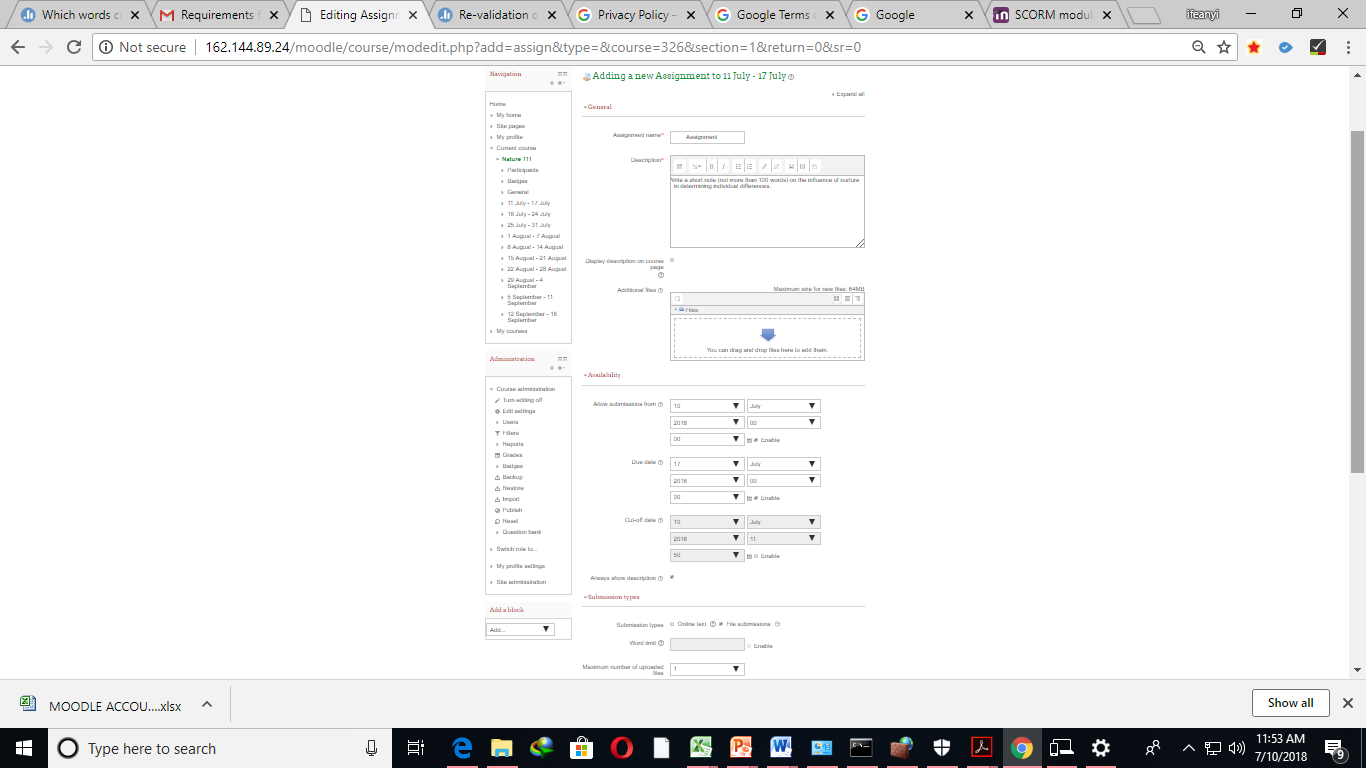 Pastte ur assignment
Follow steps in slide 8 and 9 to Add a  quiz as an activity
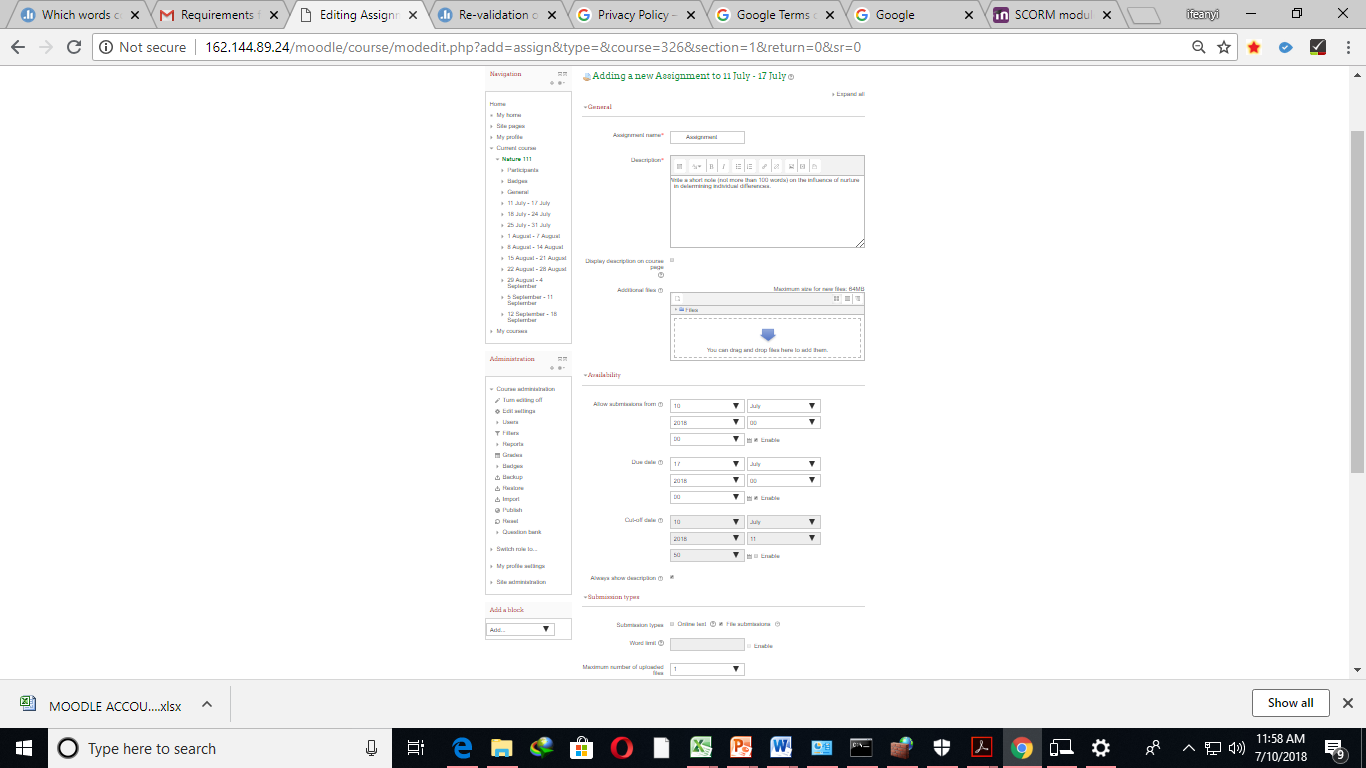 Pastte ur module quiz
Add quiz
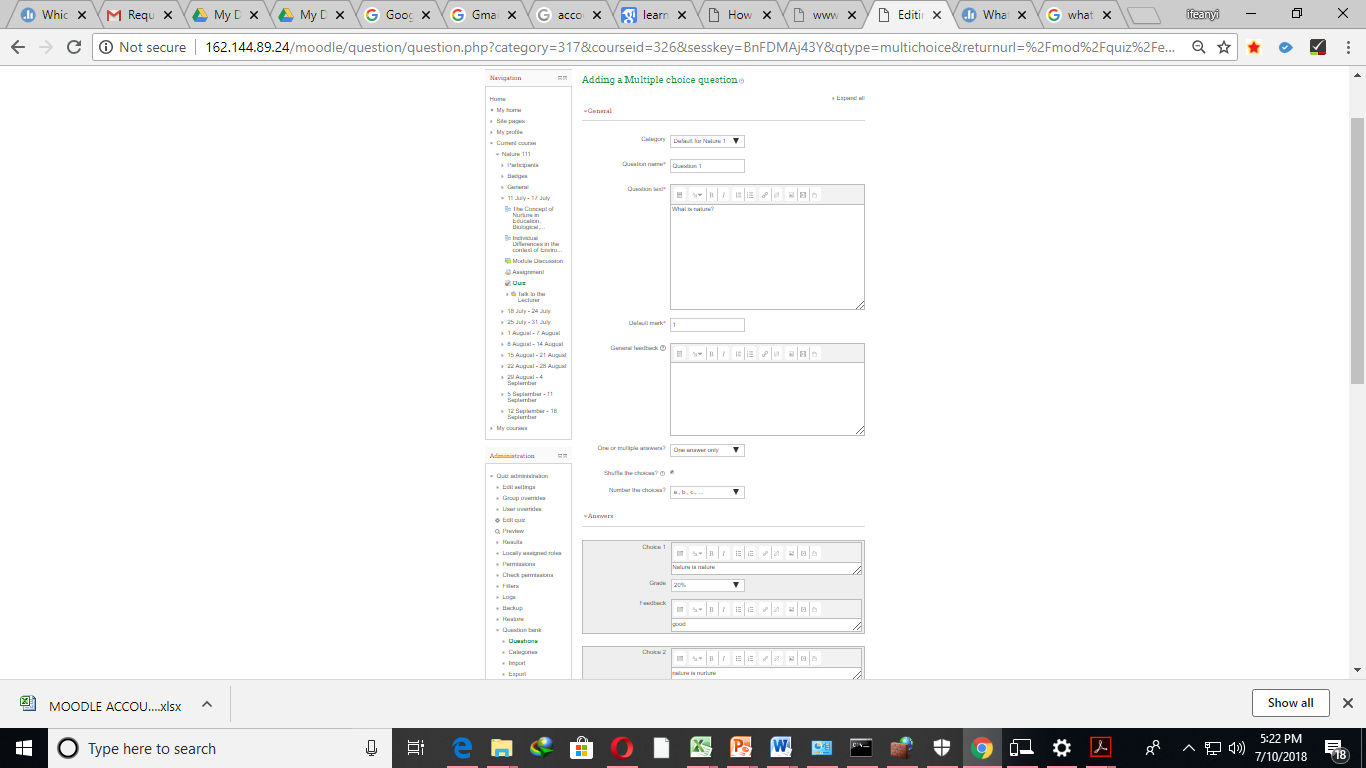 Add questions and answers
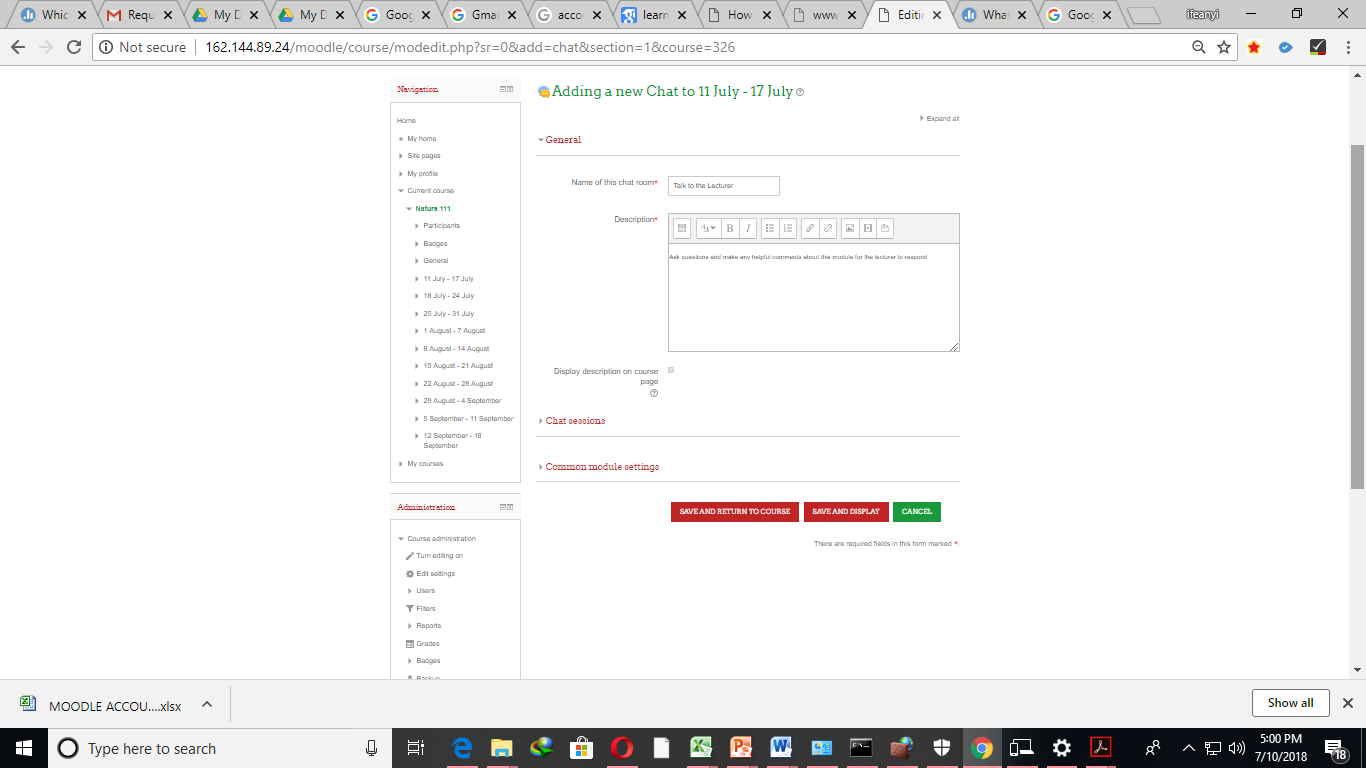 Pastte ur module discoursion
Follow steps in slide 8 and 9 to Add a chat as an activity
Step 11.	 Note that you can edit you profile photo to your choice.
THANKS